Путешествие в страну Знаний
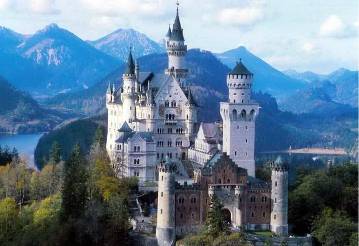 5
4
3
2
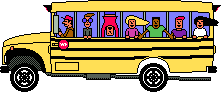 1
The 25th of October.
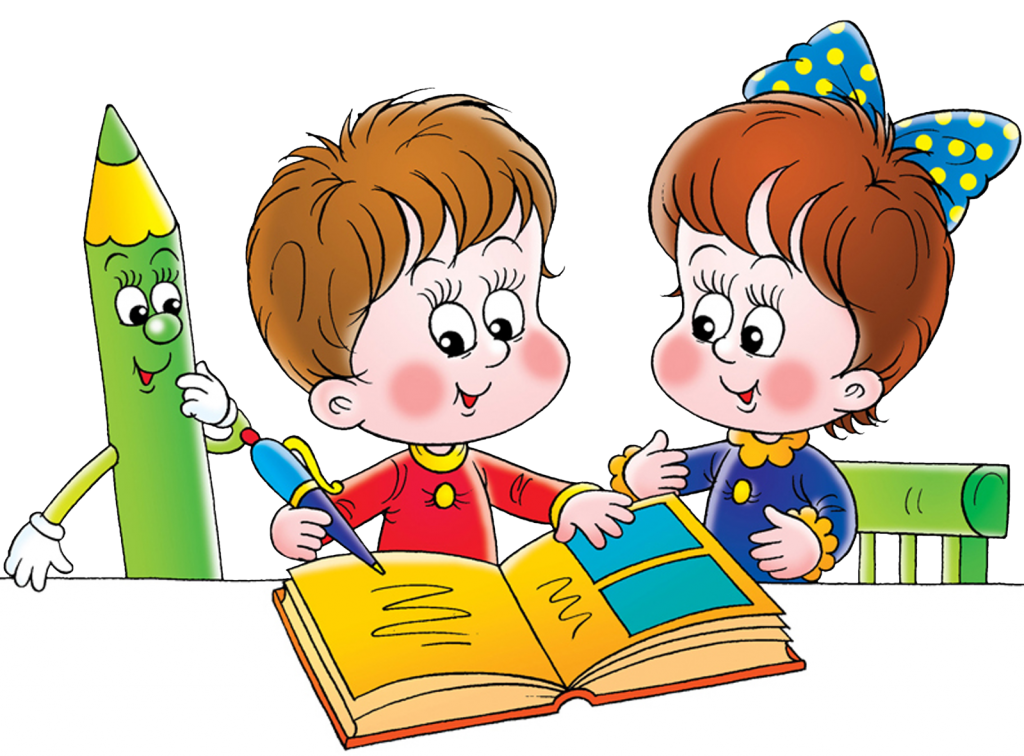 Fill in the gaps with  am, is, are
I … a student.
We … friends.
He …a doctor.
They… pupils.
My mother … a teacher.
She … my sister.
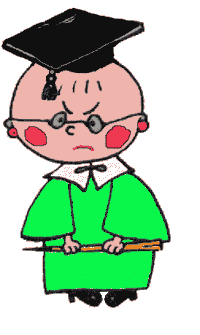 Station 1TranslateFantastic, beautiful, mountain, zoo, forest, river, lake, bridge, region, country, picture, parents, grandparents
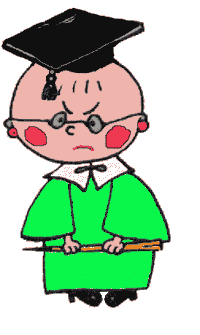 Find the correct translation
1.What’s your name?
2.How are you?
3.What country are you from?
4.How old are you?
      1.Как дела?
      2.Из какой вы страны?
      3.Сколько тебе лет?
      4.Как тебя зовут?
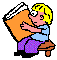 Write numbers
four, six, five, eleven, seventeen, ninety, ten, seven, one hundred, 
sixty-two, fifty-seven, two
Write down on 2 columns 
 
name, cat,  fat,  cave, camp, game, tale, place, flag, lake, map
Read!Like, twins, bicycle, Liz, girl, twenty, birds, little, five, ship, pig .
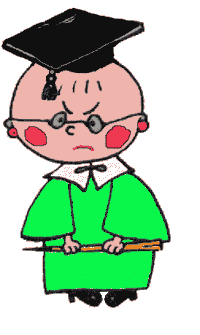 Numerals
3, 5, 8, 10, 11, 1, 14, 18, 20, 22,
30, 35, 40, 90, 94, 76, 58, 65,
99, 145, 187, 195, 165, 264, 
44, 55, 67, 78, 16, 12, 7, 100.
Out odd word
1.mother father pen brother
2.red yellow black green  river
3.eleven  five  nine  picture
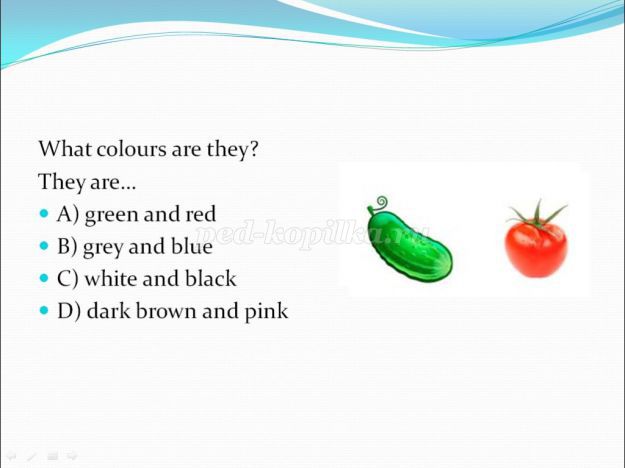 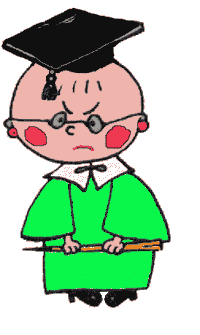 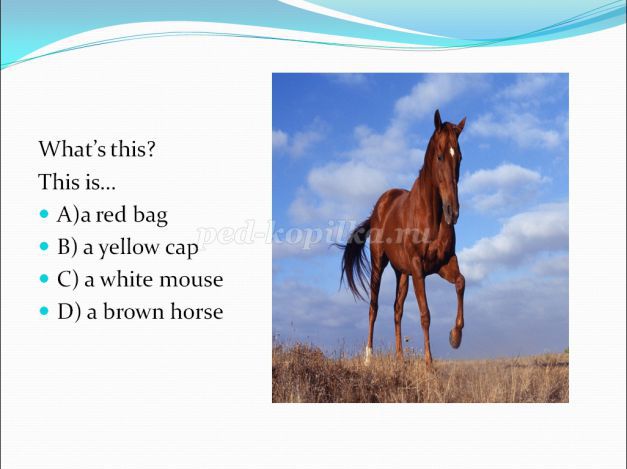 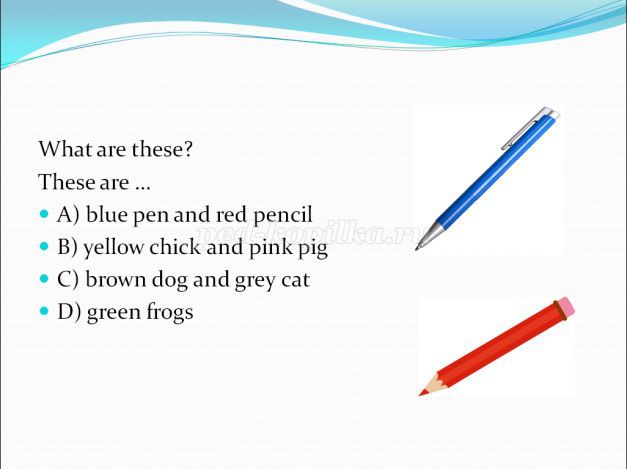 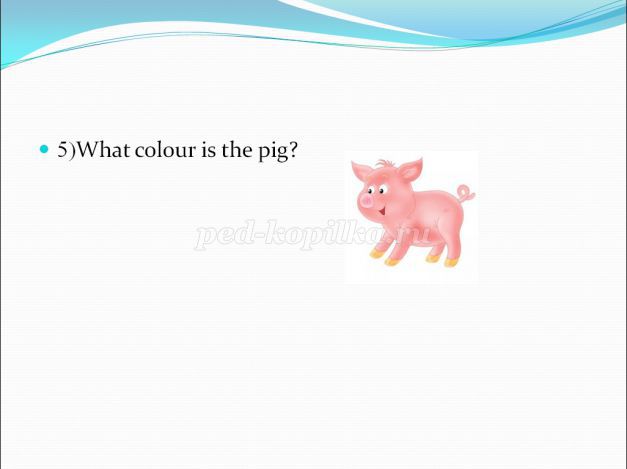 The captains’ competition1)Reading rules the letter “Ii”2)Reading rules the letter “Aa”
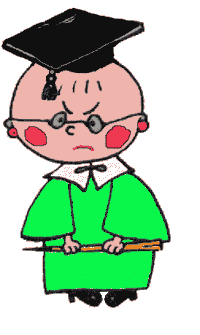 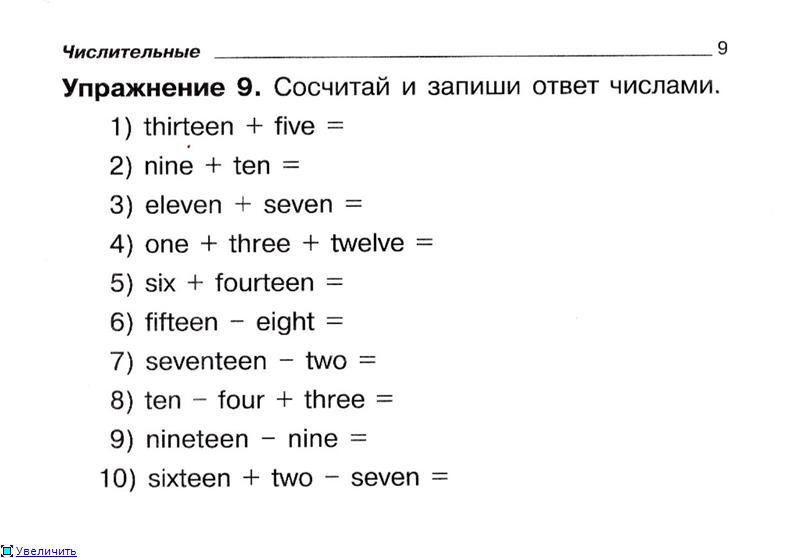